Широкая Масленица!
Учитель технологии
МОУ «Яснозоренская СОШ»
Белгородской области.
Болотецкая марина Васильевна.
237-980-367
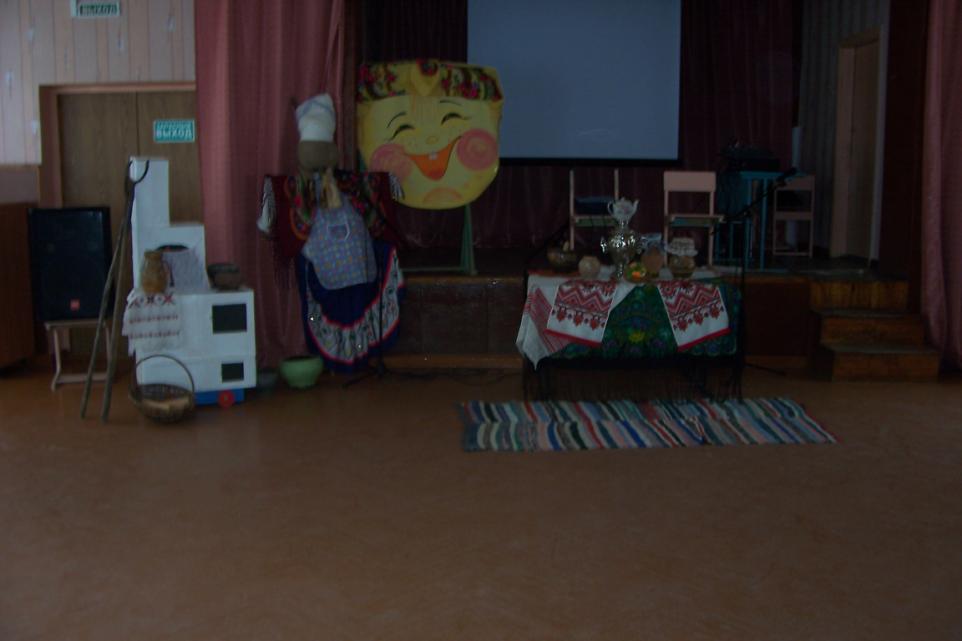 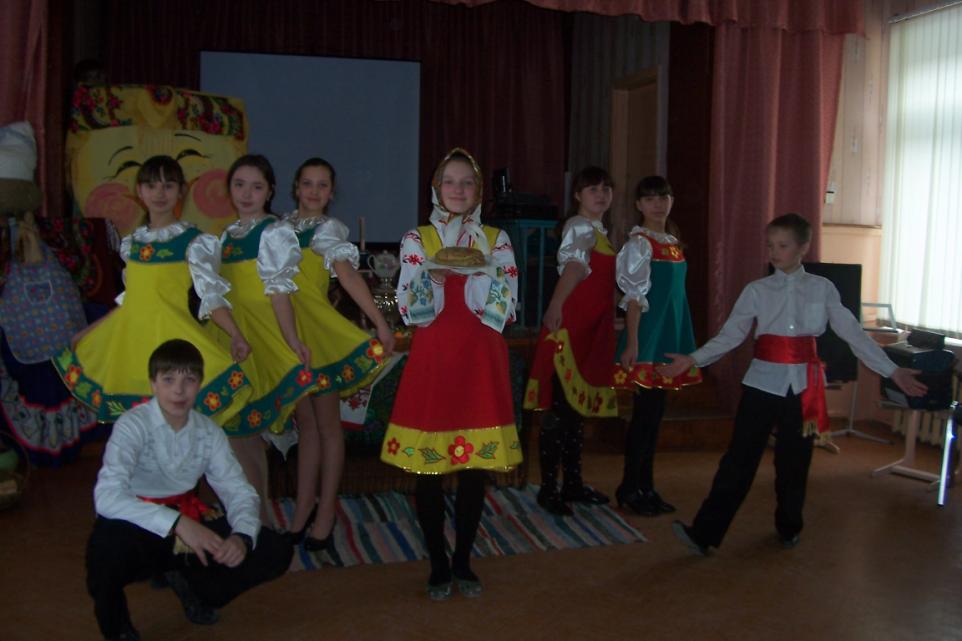 Этот праздник к нам идетРаннею весною,Сколько радостей несетОн всегда с собою!Ледяные горы ждут,И снежок сверкает,Санки с горок вниз бегут,Смех не умолкает.Дома аромат блиновПраздничный чудесный,На блины друзей зовем,Будем есть их вместе.Шумно, весело пройдетСырная Седмица,А за ней - Великий пост,Время, чтоб молиться.
Масленица – разгуляй!
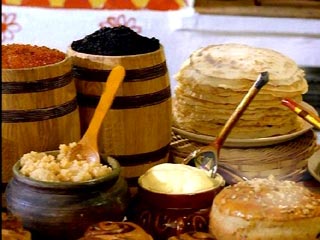 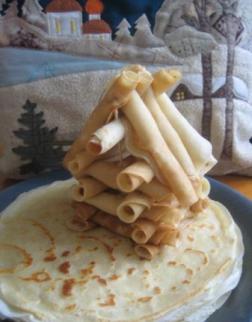 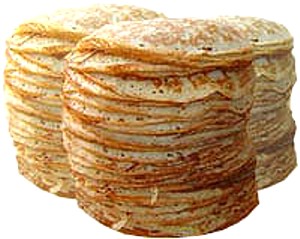 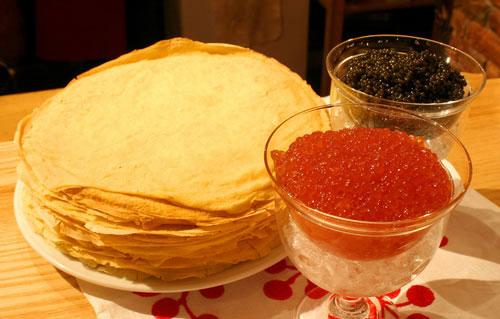 Масленица годовая, Гостья наша дорогая!       Она пешей к нам не ходит,            Всё на конях приезжает.               У ней кони вороные,                 Слуги молодые.
Пир горой!
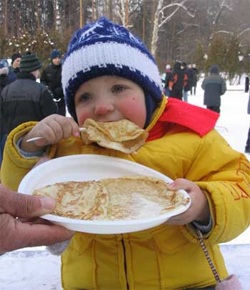 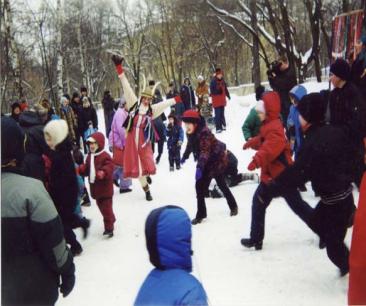 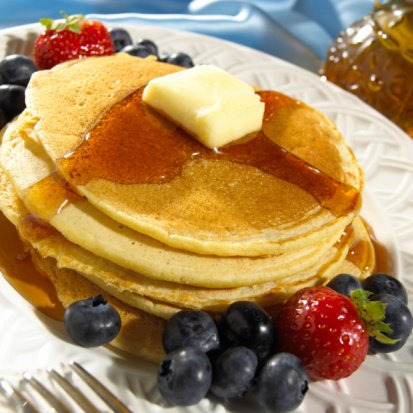 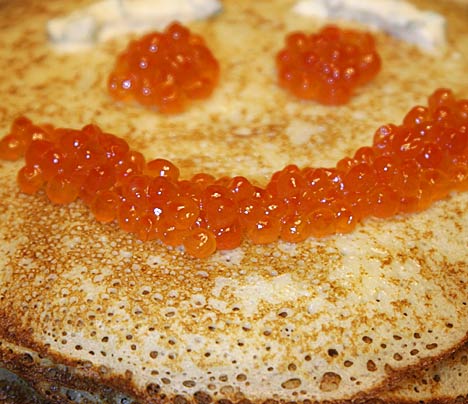 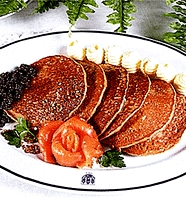 Масленица объедуха, деньгам приберуха; 
Масленица без блинов, именины без пирогов не бывают; 
Блин не клин, брюха не расколет; 
Блином масленым в рот лезет; 
Блины брюху не порча; 
Не всё коту масленица, будет и великий пост
Каждый день Масленицы имеет свое название и обряды
Понедельник -«Встреча»
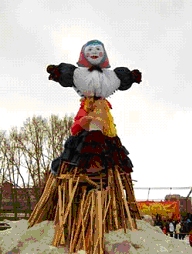 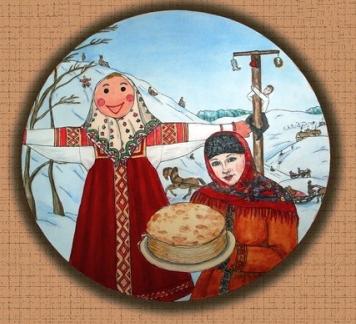 В этот день сооружали и наряжали соломенное чучело и начинали печь блины.
Вторник -“Заигрыши”.
С раннего утра молодежь веселилась и каталась с гор. Все приглашали друг друга в гости.
Катальные горы
Среда – “Лакомка”.
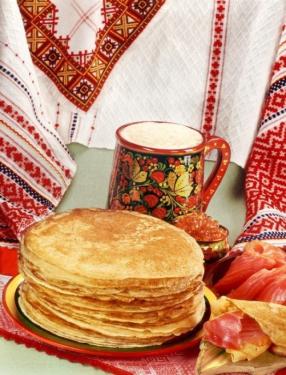 В этот день зять приходил «к тёще на блины».Кроме зятя тёща приглашала и других гостей.
“Широкий четверг”.
Еще одна масленичная потеха- кулачные бои.
Пятница – “Тёщины посиделки”.
Тещины вечерки. Теперь уже зятья у себя дома принимали тещ с румяными блинами.
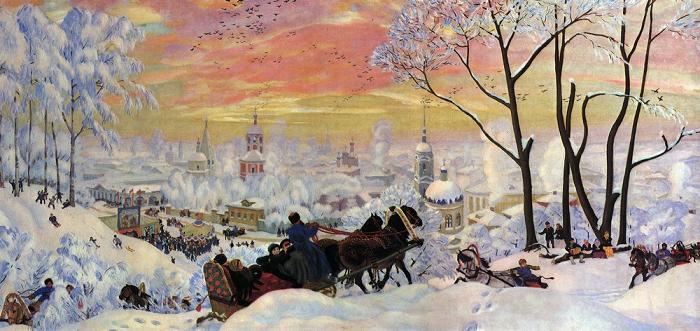 Прощёное воскресение” или “Заговенье”.
Традиционный обряд этого дня и окончания Масленицы — сжигание соломенного чучела, которое являлось символом уходящей зимы.
Многие думают, что в последний день масленичной недели сжигают чучело масленицы, но нет, не Масленицу сжигают, а Зиму провожают!
Наша Масленица дорогая Немножечко постояла. Мы думали — семь неделек, Схватимся, спохватимся — Всего семь денечков! Нас Масленица подманила, На большой пост посадила.
Ты прощай, прощай, Наша Масленица. Ты прощай, прощай, Наша широкая. Ты не в середу пришла И не в пятницу, Ты пришла в воскресенье, Всю неделюшку веселье. Ты пришла с добром, С хмельным пивом и вином. Со блинами, пирогами Да со оладьями. Блины масленые, Шаньги мазаные. Мы катаемся с горы От зари и до зари, А сегодня, в воскресенье, Наше кончилось веселье. Прощай, прощай, Наша Масленица!
Дорогие гости ! С весной вас, с солнечным теплом!
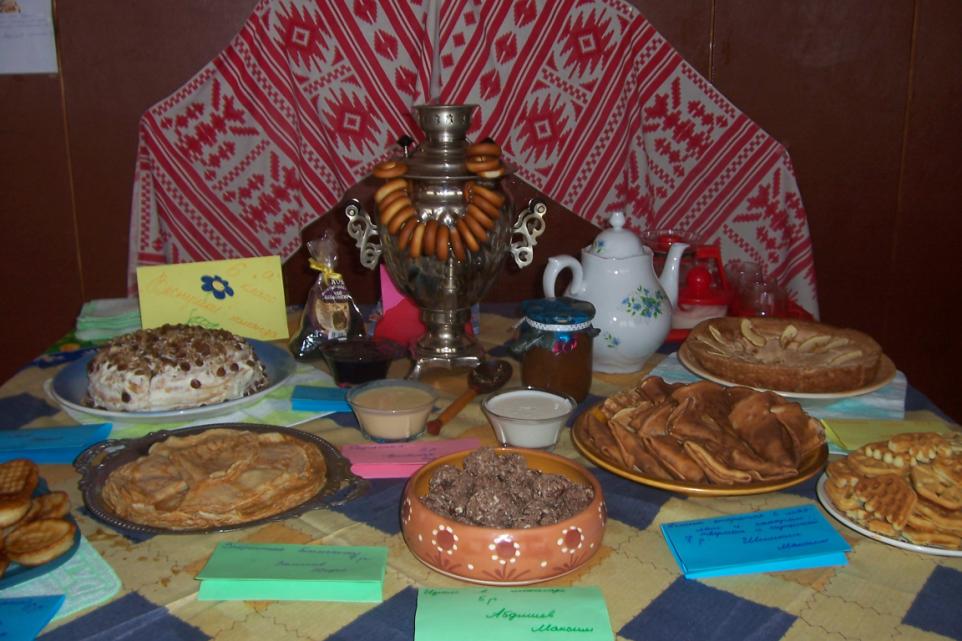 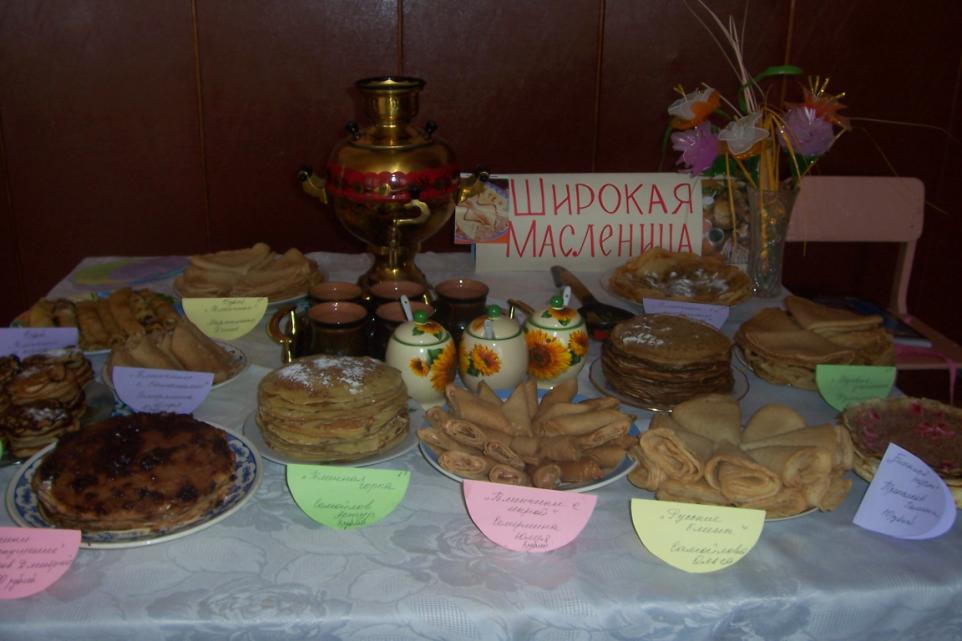 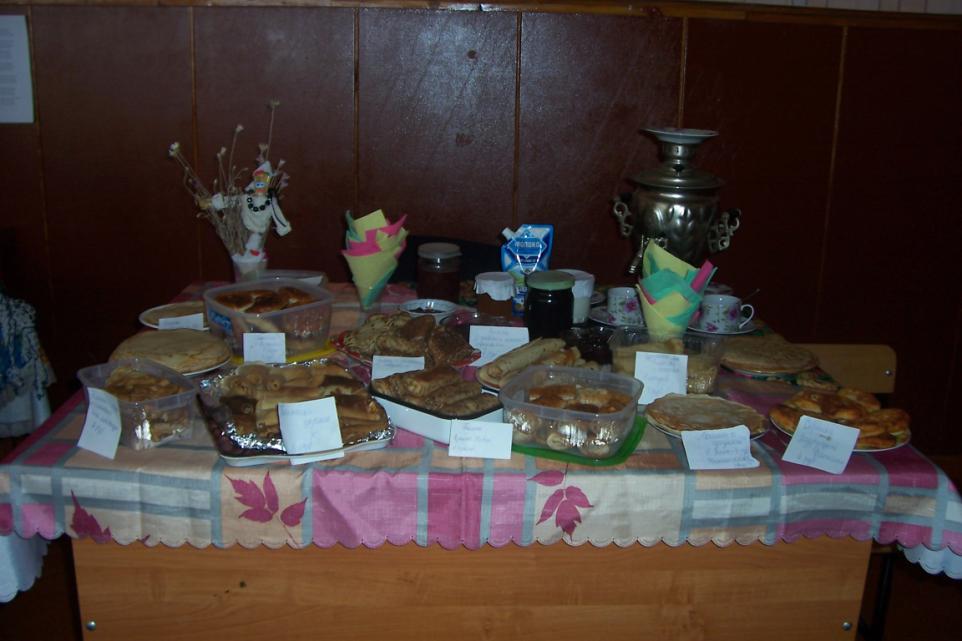